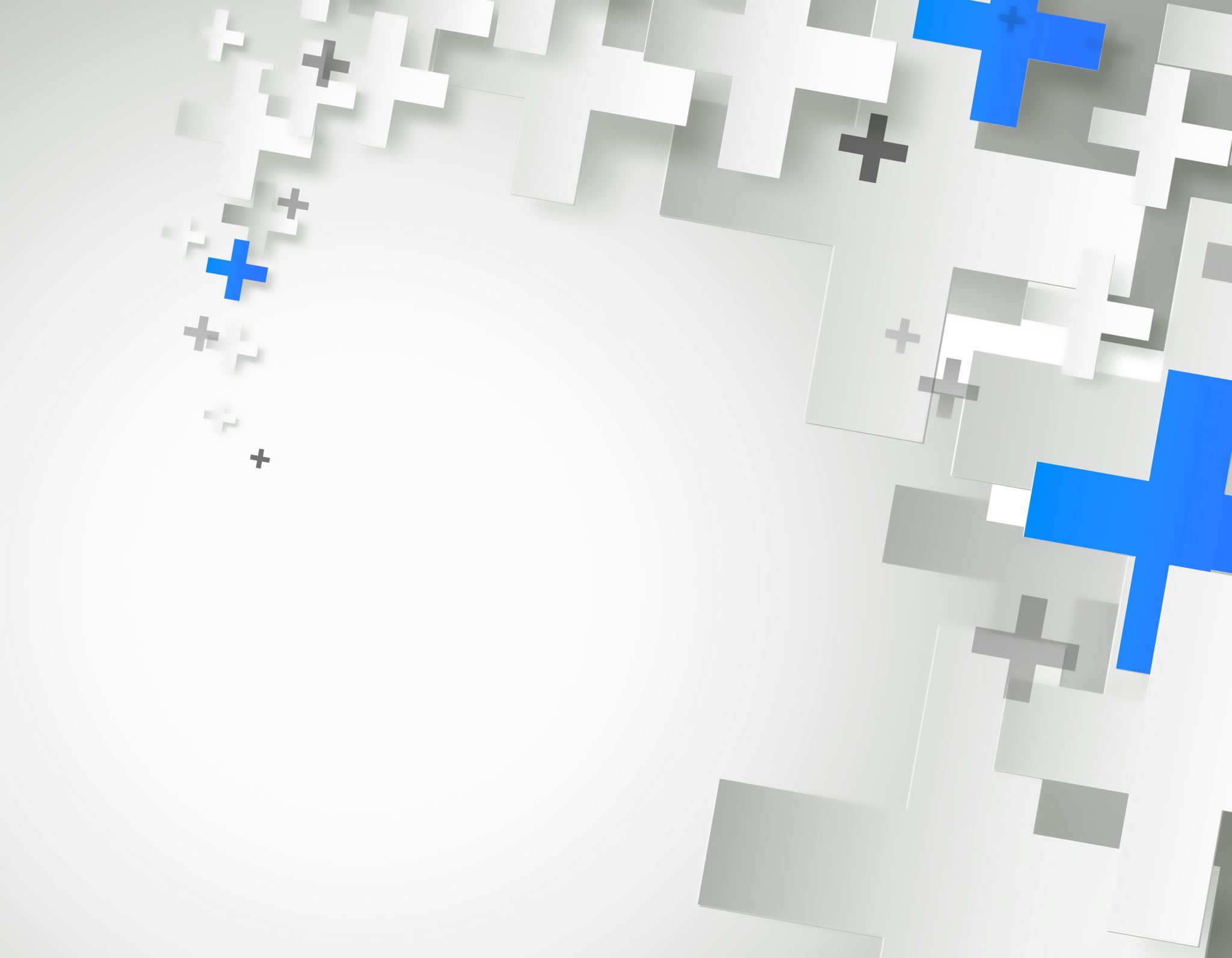 Српски језик
КРАТКЕ НАРОДНЕ УМОТВОРИНЕ
Кратке народне умотворине
Због чега се зову народне умотворине?  
 Народне су зато што потичу из народа, односно смислили су их људи из народа. Не зна се ко их је тачно измислио, а записао их је Вук Стефановић Караџић.
  Народне умотворине су мудре мисли које су се усменим путем преносиле кроз народ.
КРАТКЕ НАРОДНЕ УМОТВОРИНЕ ДИЈЕЛЕ СЕ На:
Пословице
Загонетке
Питалице
Брзалице
Пословице
Пословице су кратке и сликовите мисли засноване на животном искуству. Истичу неку мудрост, савјет, поуку, па се зато каже да су поучне.

                      - Вук длаку мијења, али ћуд никада.
                      - Испеци па реци.
                      - Ко другоме јаму копа, сам у њу упада.
Загонетке
Загонетке су врста народних умотворина којима се нешто загонета, тј. постави се питање или задатак, а одговор треба наћи. Служе за разоноду, забаву, али и за изоштравање мишљења.
                  - Црно уже по земљи пуже. (мрави)
                  - Бијеле коке испод стрехе вире. (зуби)
                  - Бије те, а не видиш га. (вјетар)
ПИТАЛИЦЕ
Питалице су кратке прозне творевине, састављене у облику дијалога. Састављене су од питања и мудрог одговора.

             Питали миша:,,У којем селу се најбоље живи?"
                                     -,,У оном у којем нема мачака."
БРЗАЛИЦЕ
Брзалице су умотворине које су, преко игре и смијеха, брзим изговарањем и понављањем без грешке, изоштравале моћ запажања и памћења.

               - На врх брда врба мрда.
               - Риба риби гризе реп.
Домаћа задаћа
Пронаћи и записати у свеску по двије пословице, загонетке, питалице и бројалице.